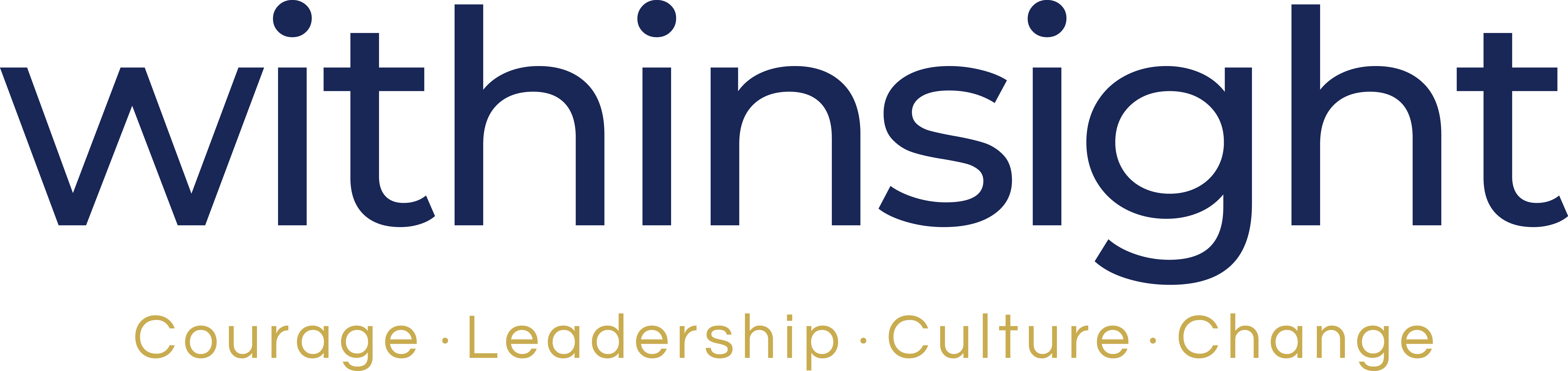 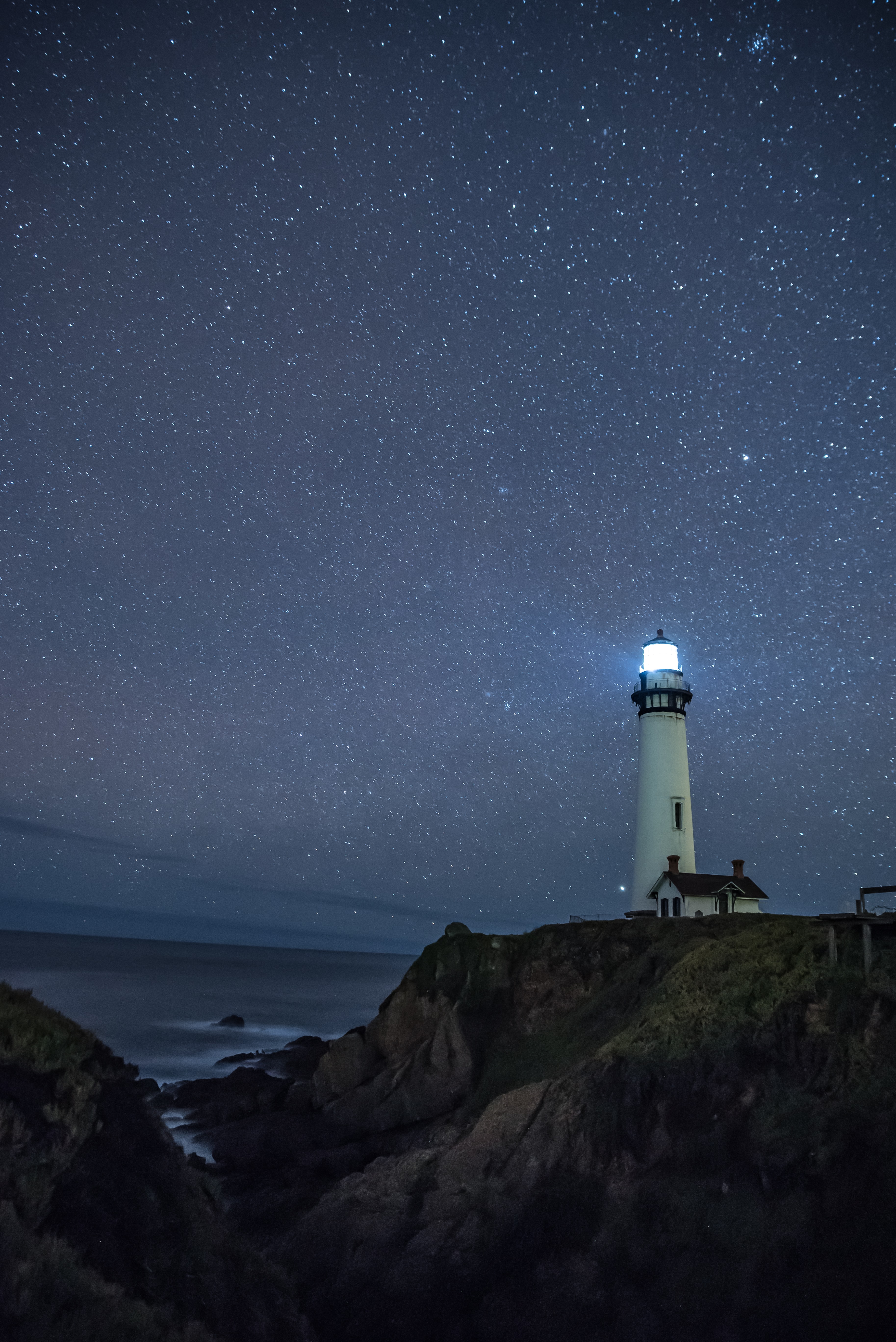 Your 5 step guide to building a Brave Culture
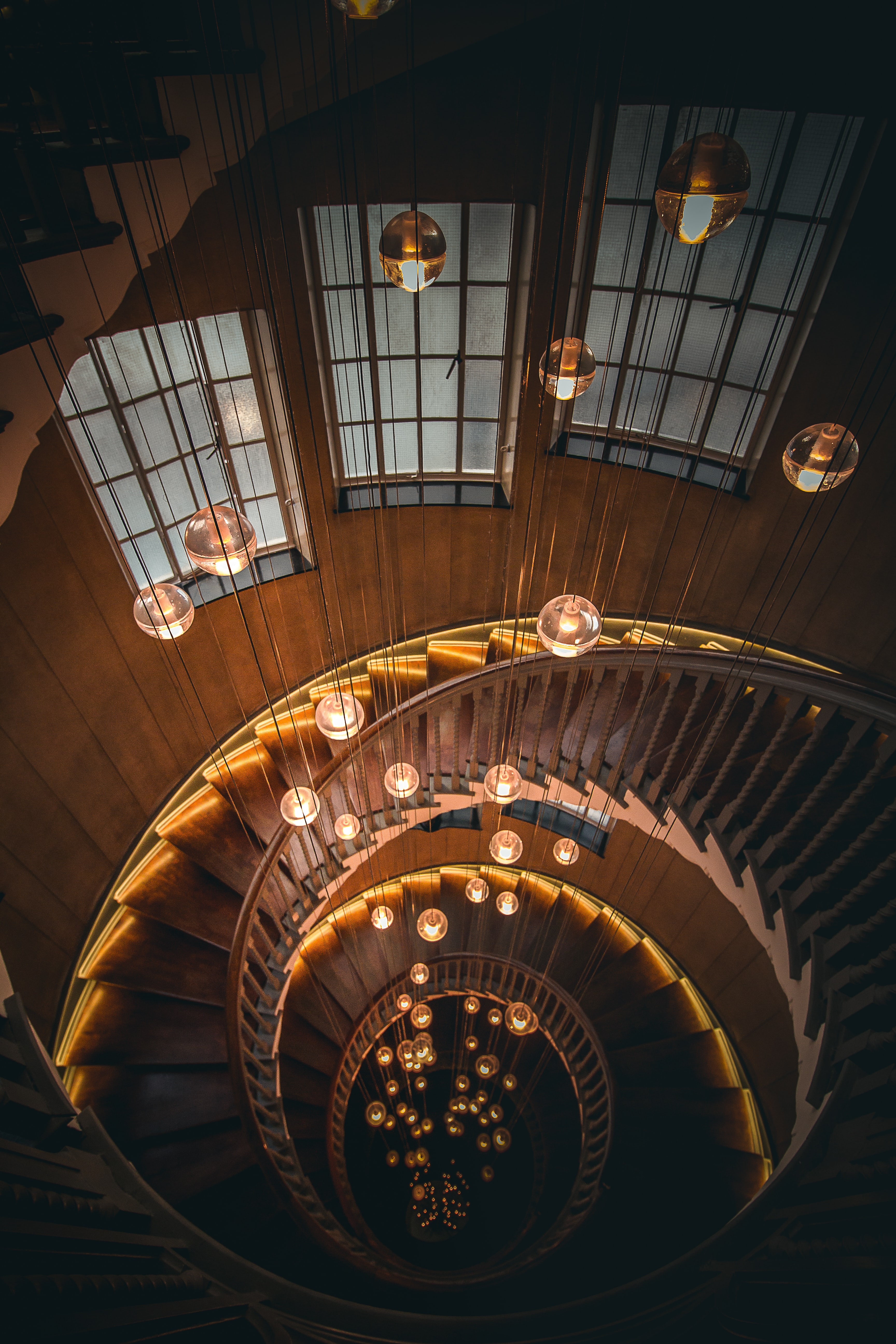 Step 1. Culture Consultation  2 hours

We consult with your C suite and senior leaders to identify the barriers to a healthy, thriving culture. We listen to your, concerns, challenges and hopes for the future. Each leader commits to completing a leadership assessment to highlight leadership strengths and identify development needs. Withinsight then provides a report detailing the collective strengths and weaknesses of the leadership team and recommends appropriate training to build leadership capability to deliver cultural commitments.
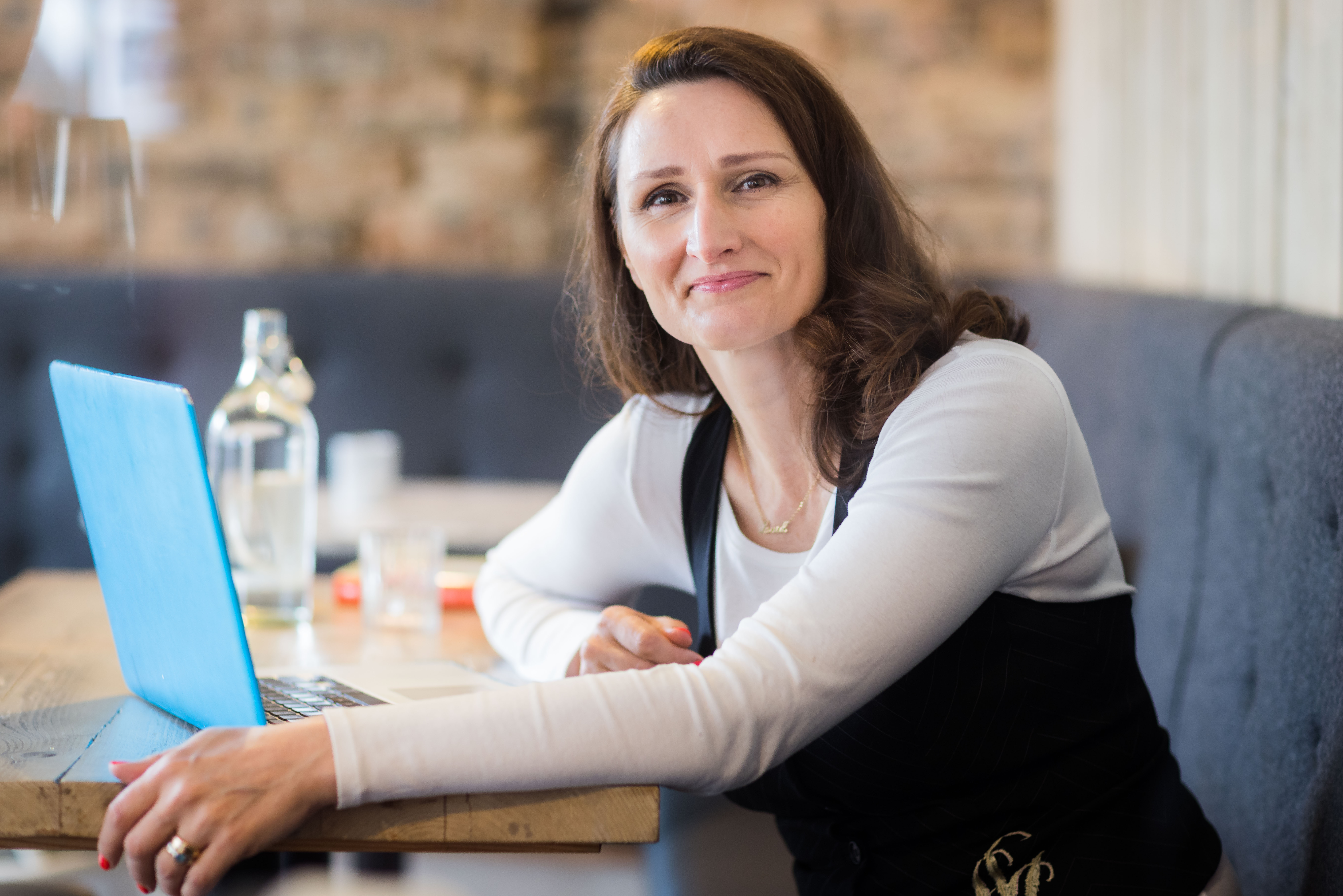 Photo by Giovanny
Step 2. Present data based feedback and agree strategy

We provide a 1 hour feedback session to present findings from leadership assessments,  discuss training needs and discuss cultural strengths and areas for development.
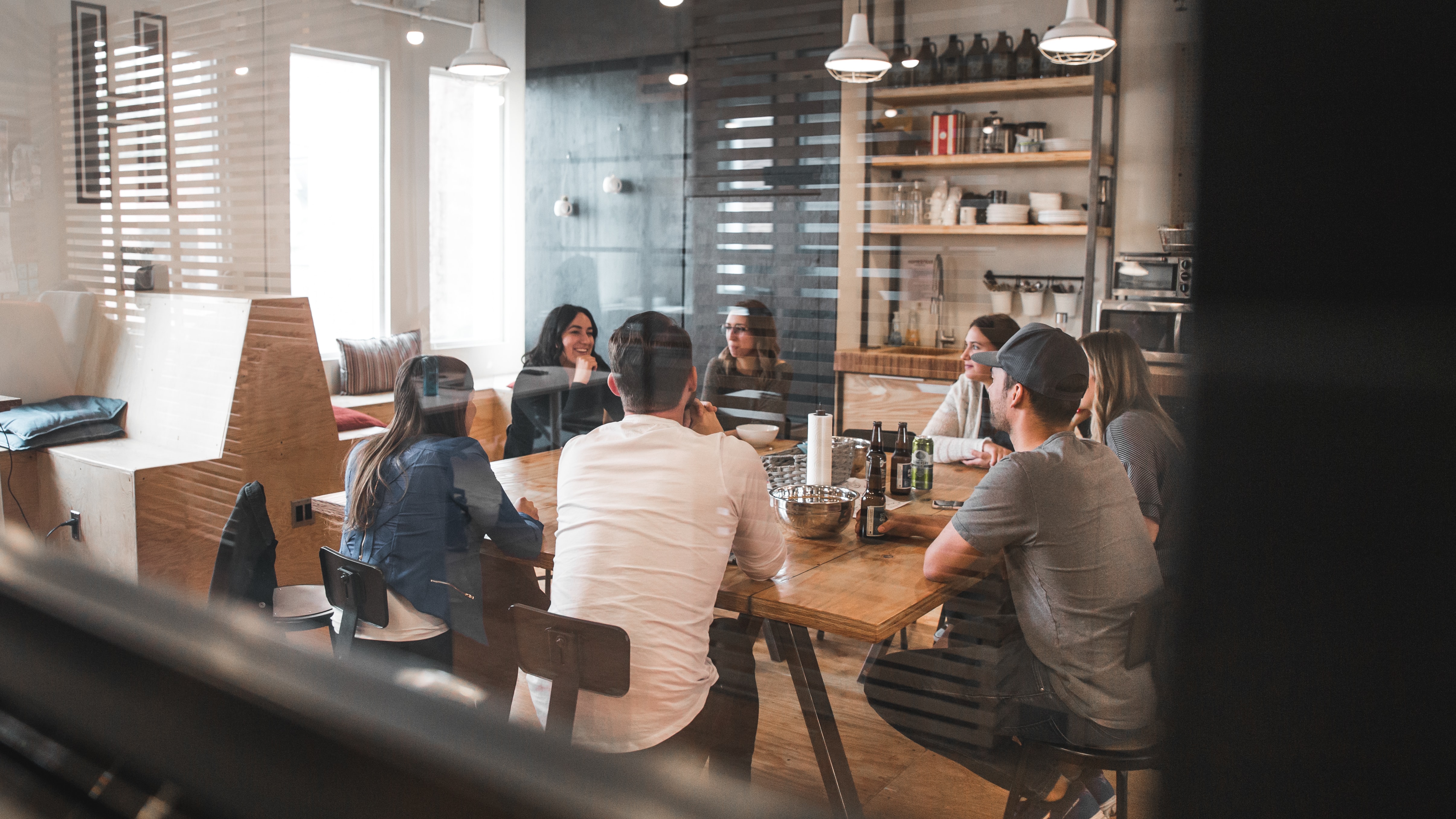 Photo by Svante Berg
Step 3. Proposal and Partnership

We send you a proposal and partner your HR & Learning and Development team to identify leadership development training needs. We discuss appropriate leadership training, Brené Browns approach to leadership and identify potential in house trainers to ensure continuity of approach once initial DTL training is complete.  Together we challenge, educate and deliver all the tools and skills necessary to embed courage into the heart of your culture.
Photo by Alexey Sulima
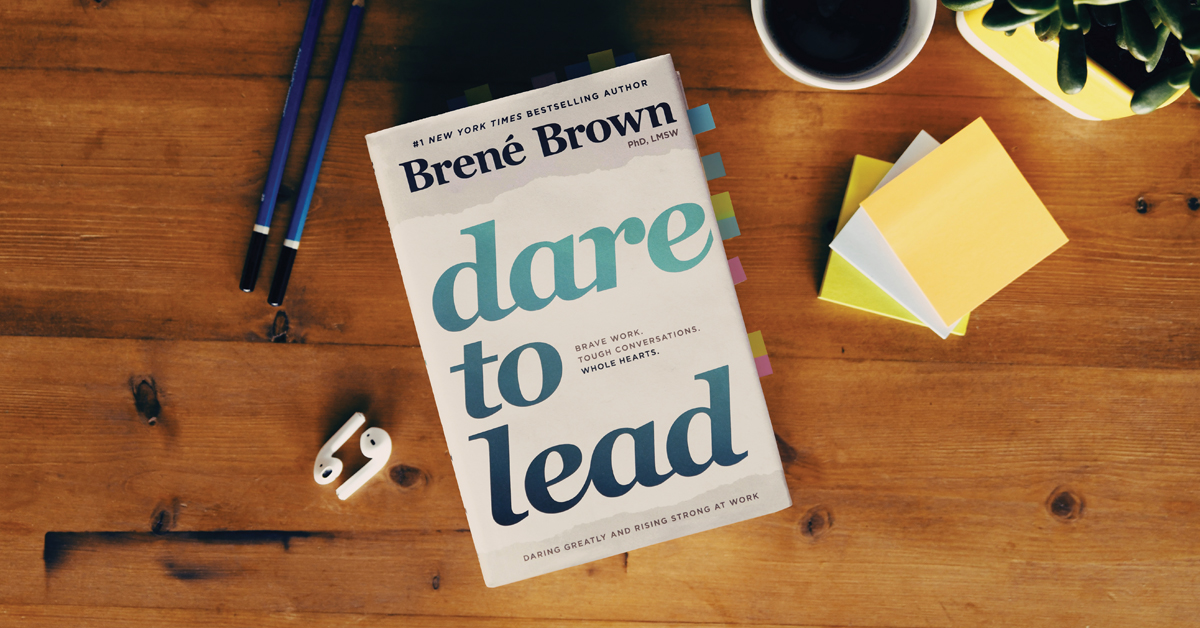 Step 4. Leadership Training Delivery

We deliver a full 8 session leadership training programme to realign culture with its values and build courage into your daily ways of working. We teach leaders how to be brave enough to transform your culture into a united, thriving force where passion drives business results.  We believe that if you educate your leaders well, they will lead the way.
Photo by Arno
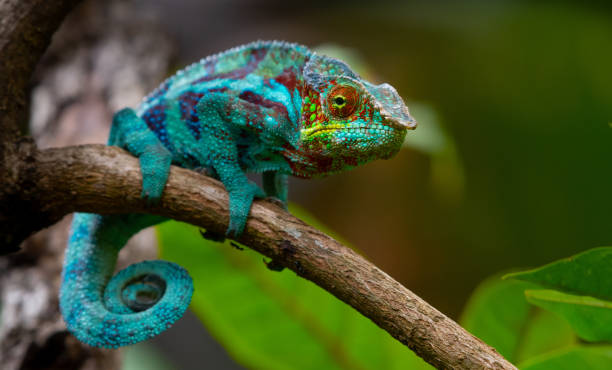 Step 5. Evaluation of Impact

Here at Withinsight we are committed to delivering actual, tangible and demonstrable culture change. You receive a report detailing what has changed and your leaders levels of attainment. Together we evaluate where the organisation has moved towards a more daring, functional culture and we signpost you to further support and resources that will embed this change into your recruitment, on boarding and culture.
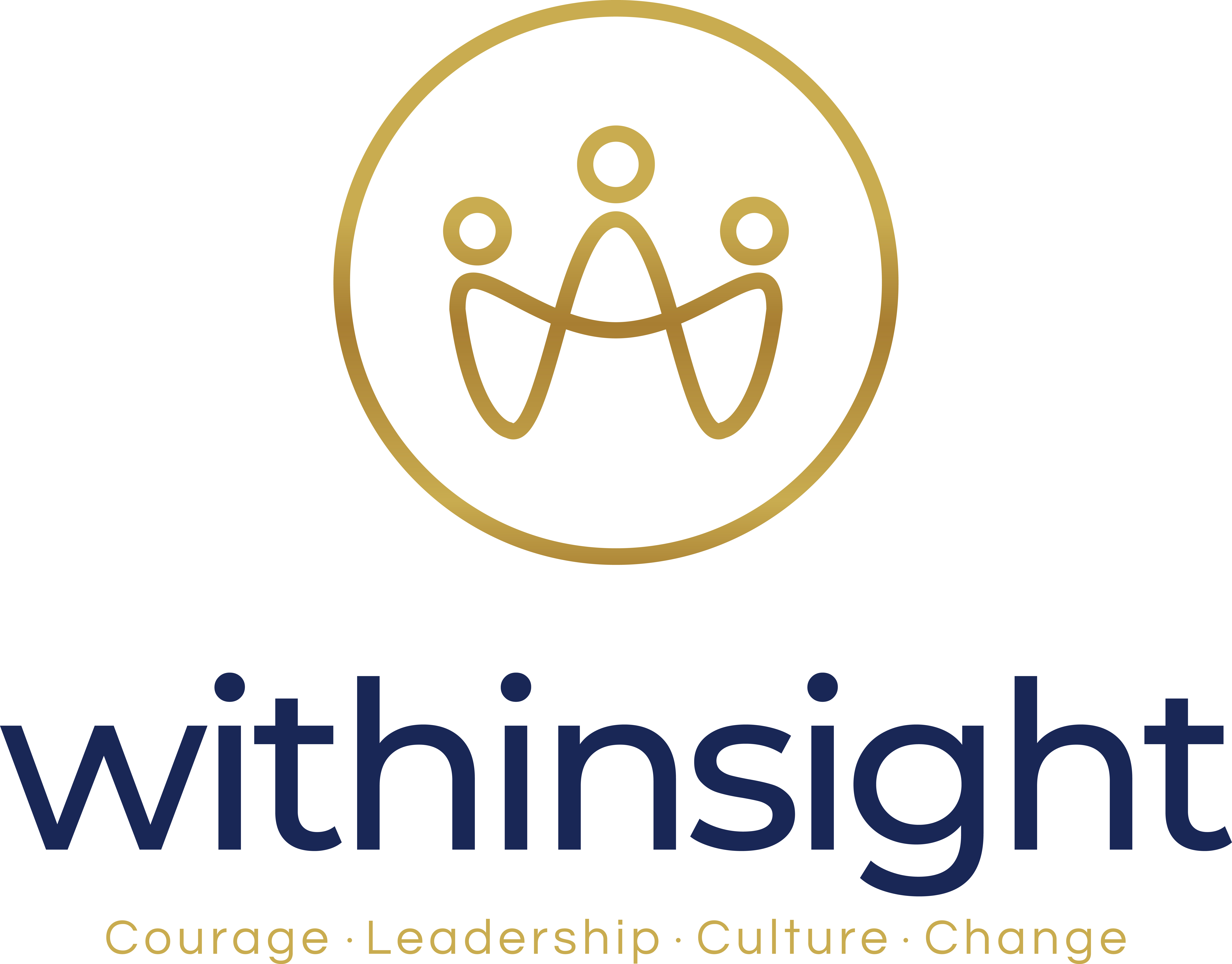 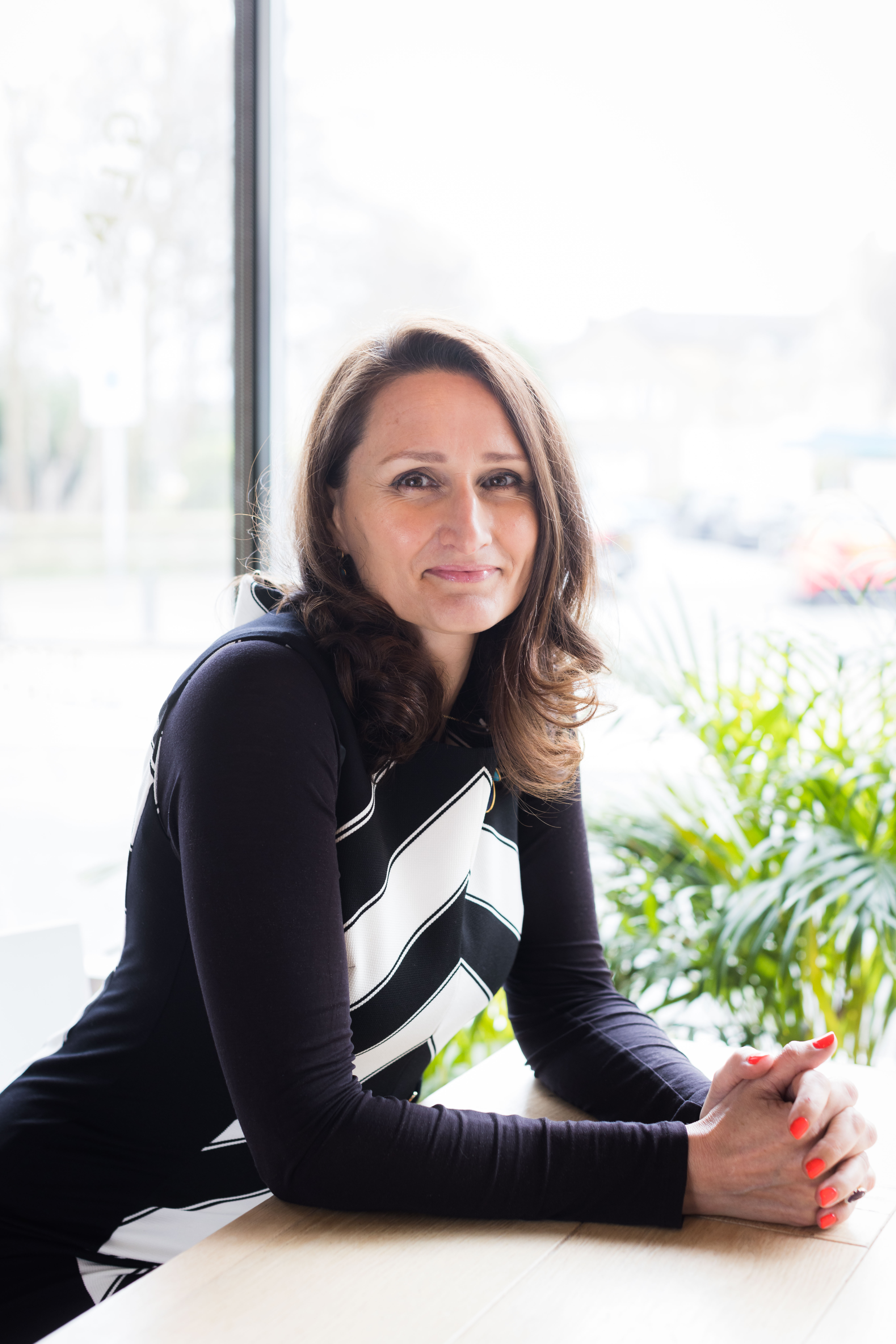 📧 antoinette@withinsight.org    🌎 www.withinsight.org